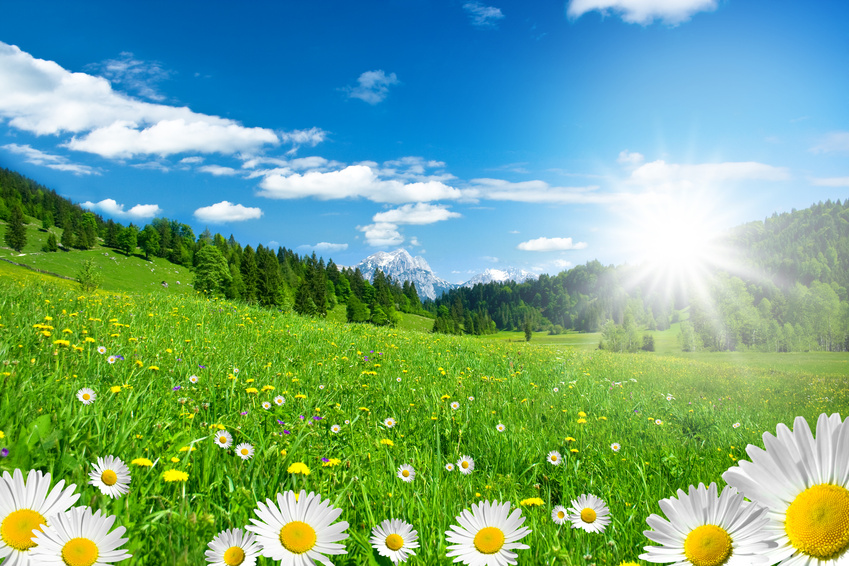 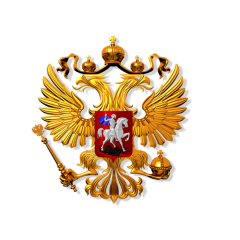 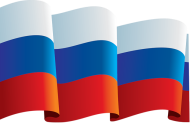 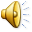 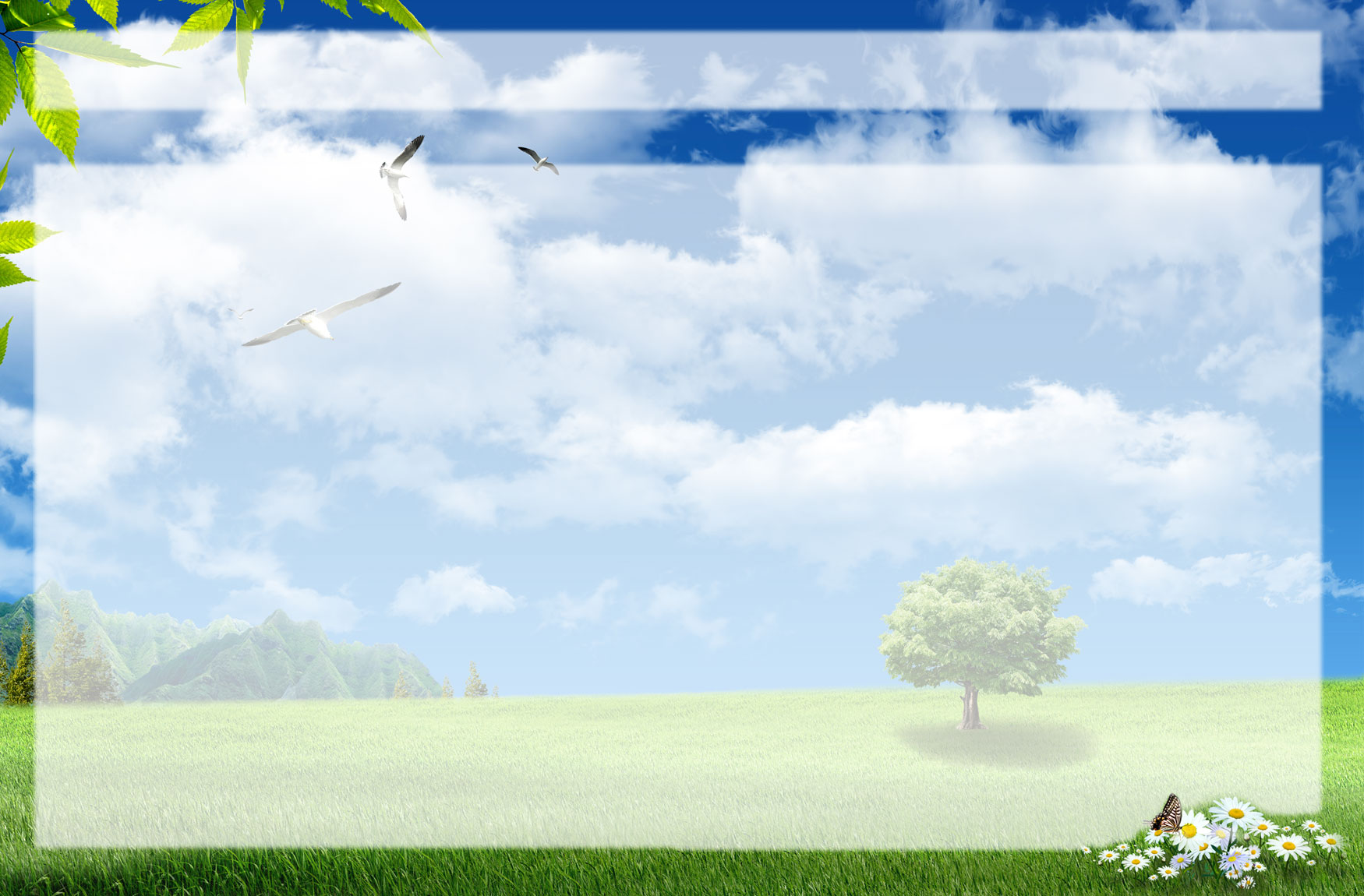 Ключ к сундуку
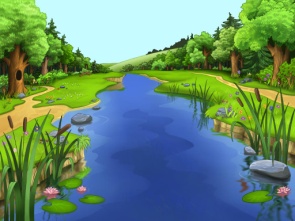 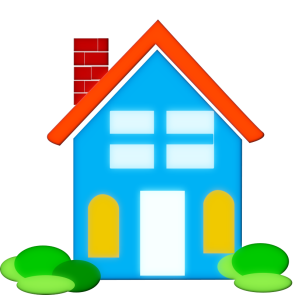 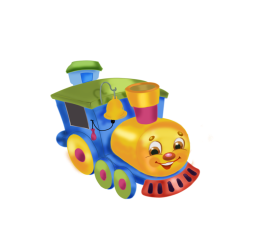 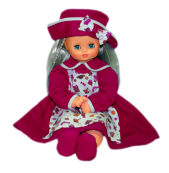 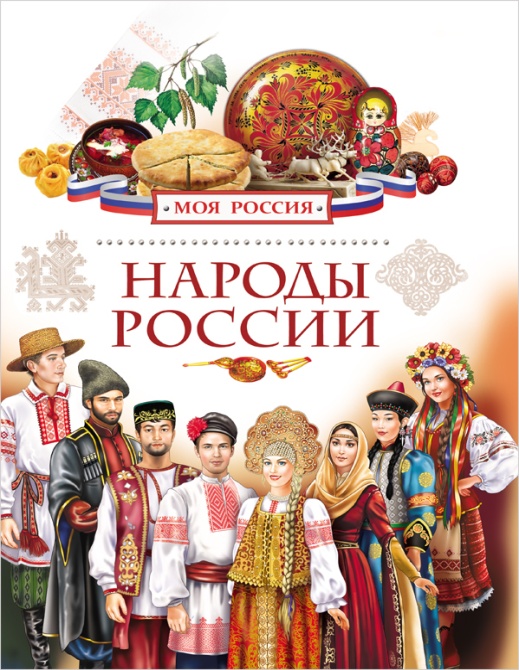 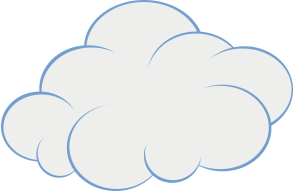 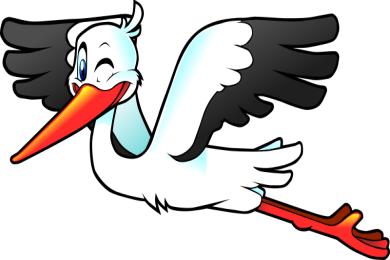 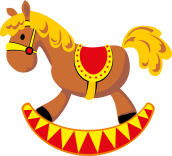 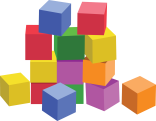 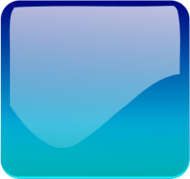 Р
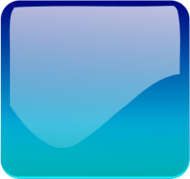 О
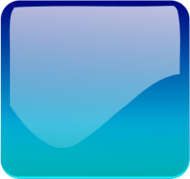 Д
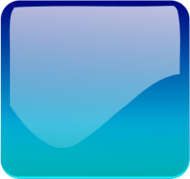 И
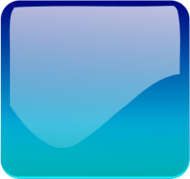 Н
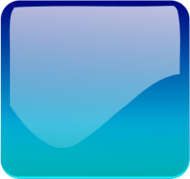 А
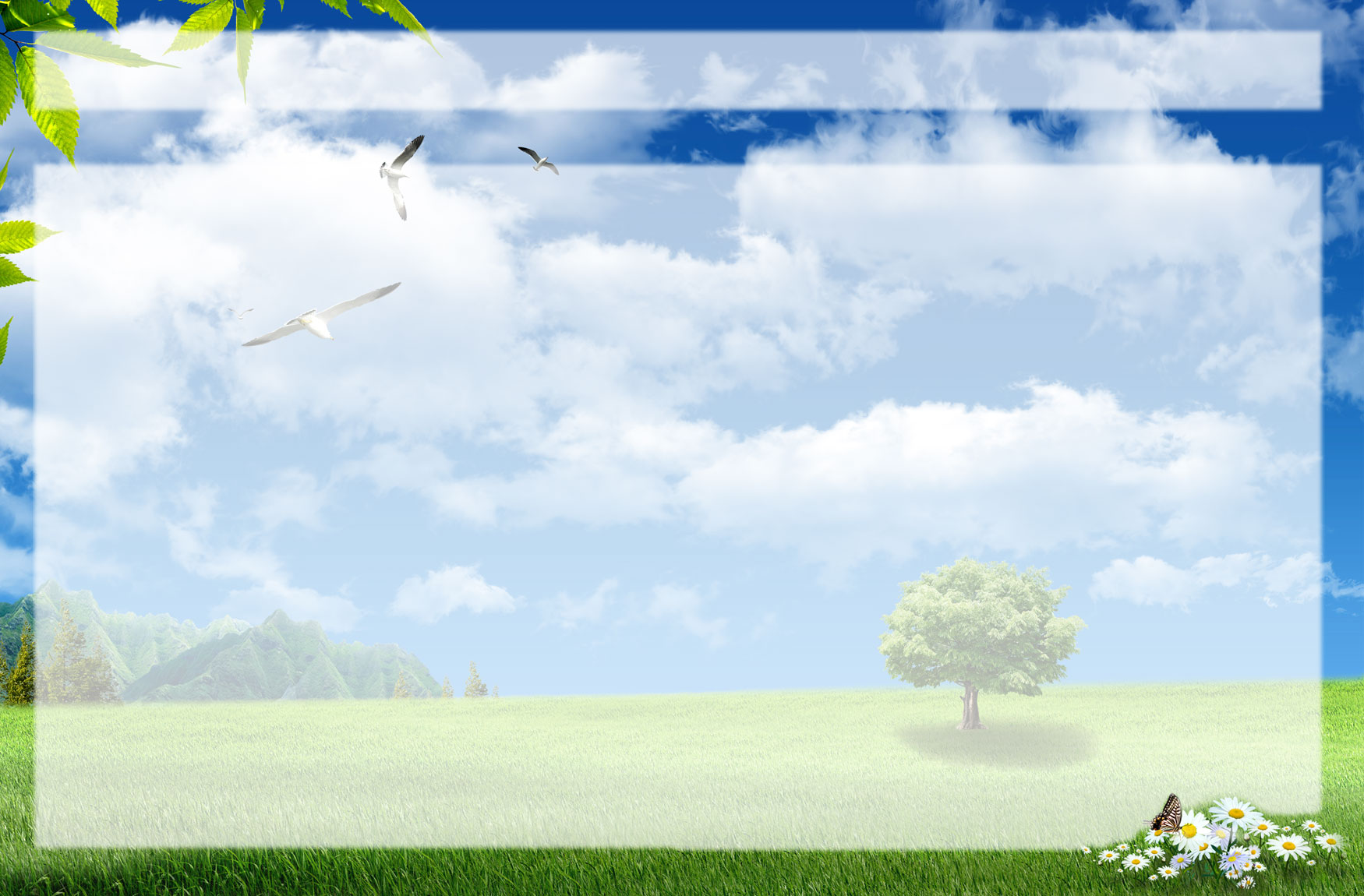 Ключ к сундуку
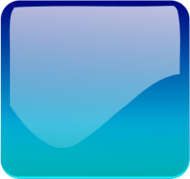 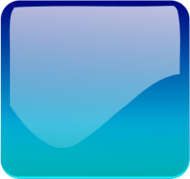 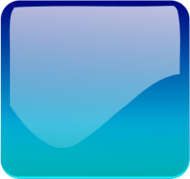 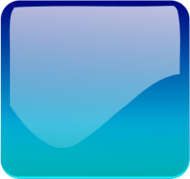 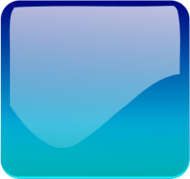 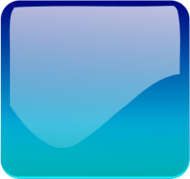 Р
О
Д
И
А
Н
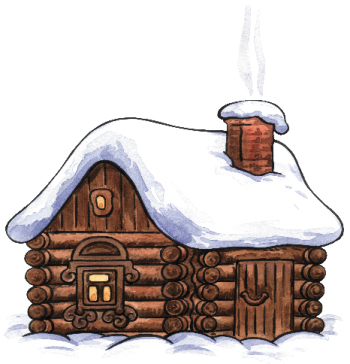 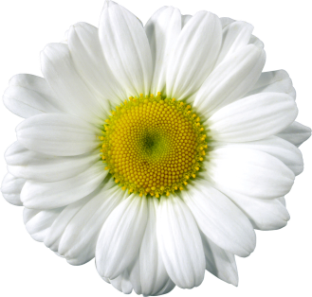 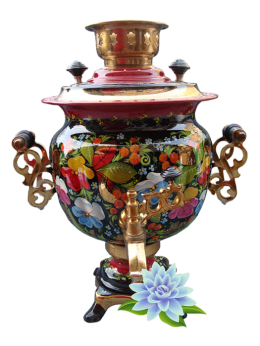 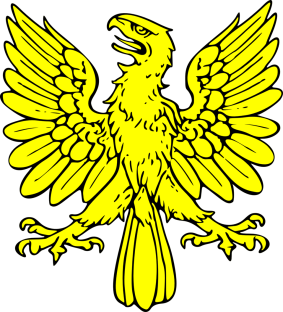 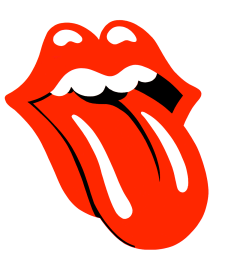 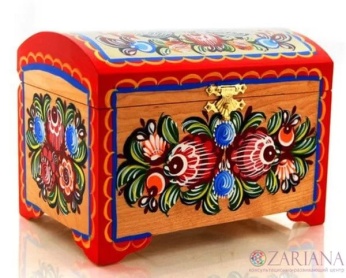 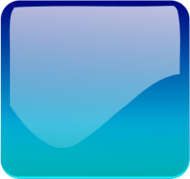 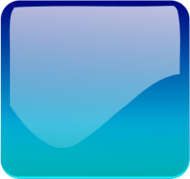 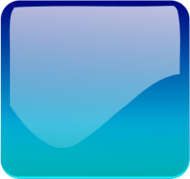 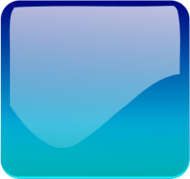 Р
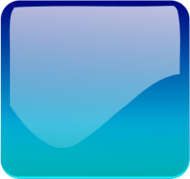 О
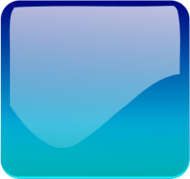 С
И
Я
С
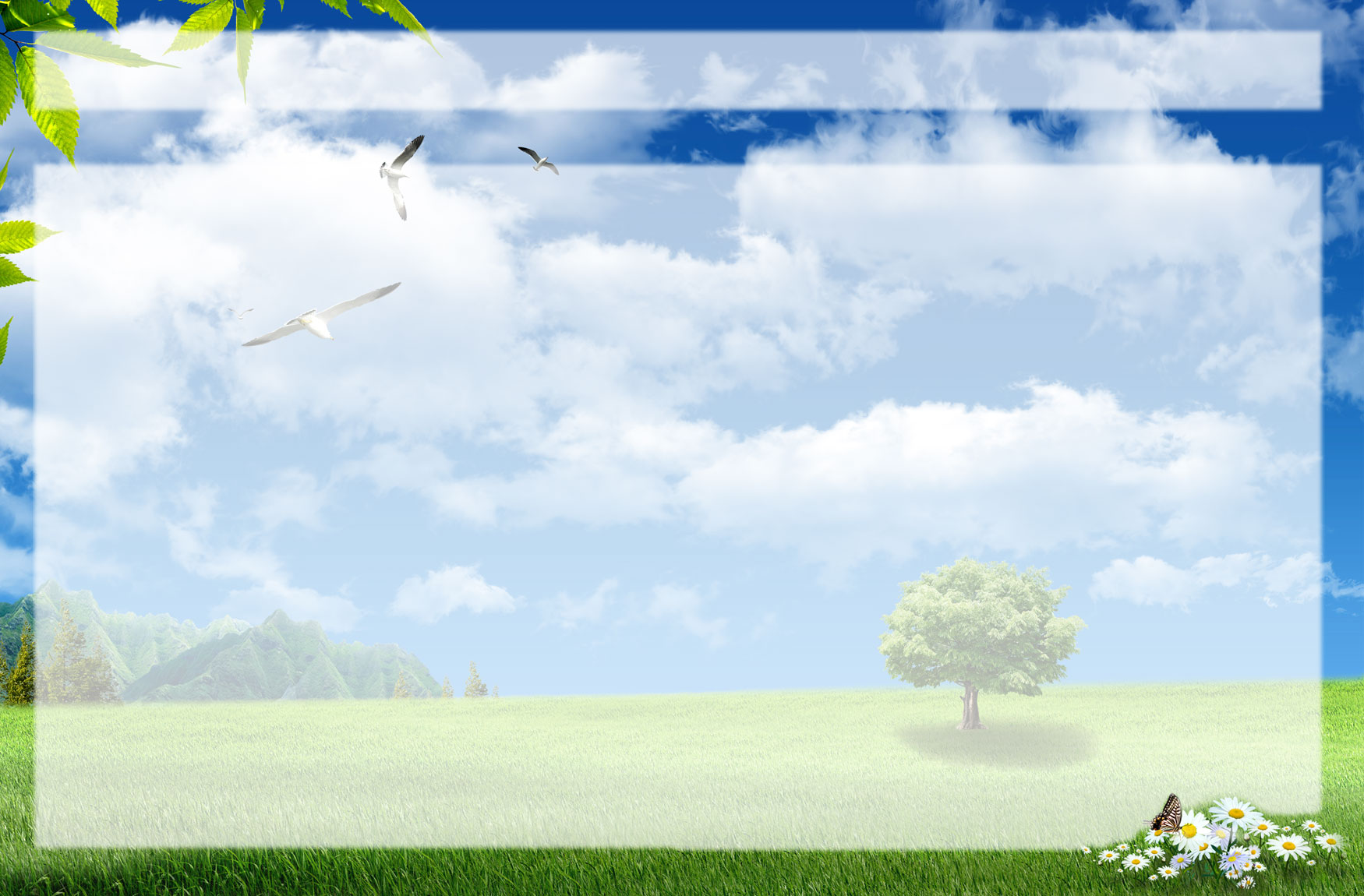 ЛЮБИМЫЙ СЕРДЦУ ГОЛОК
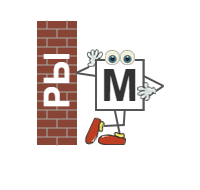 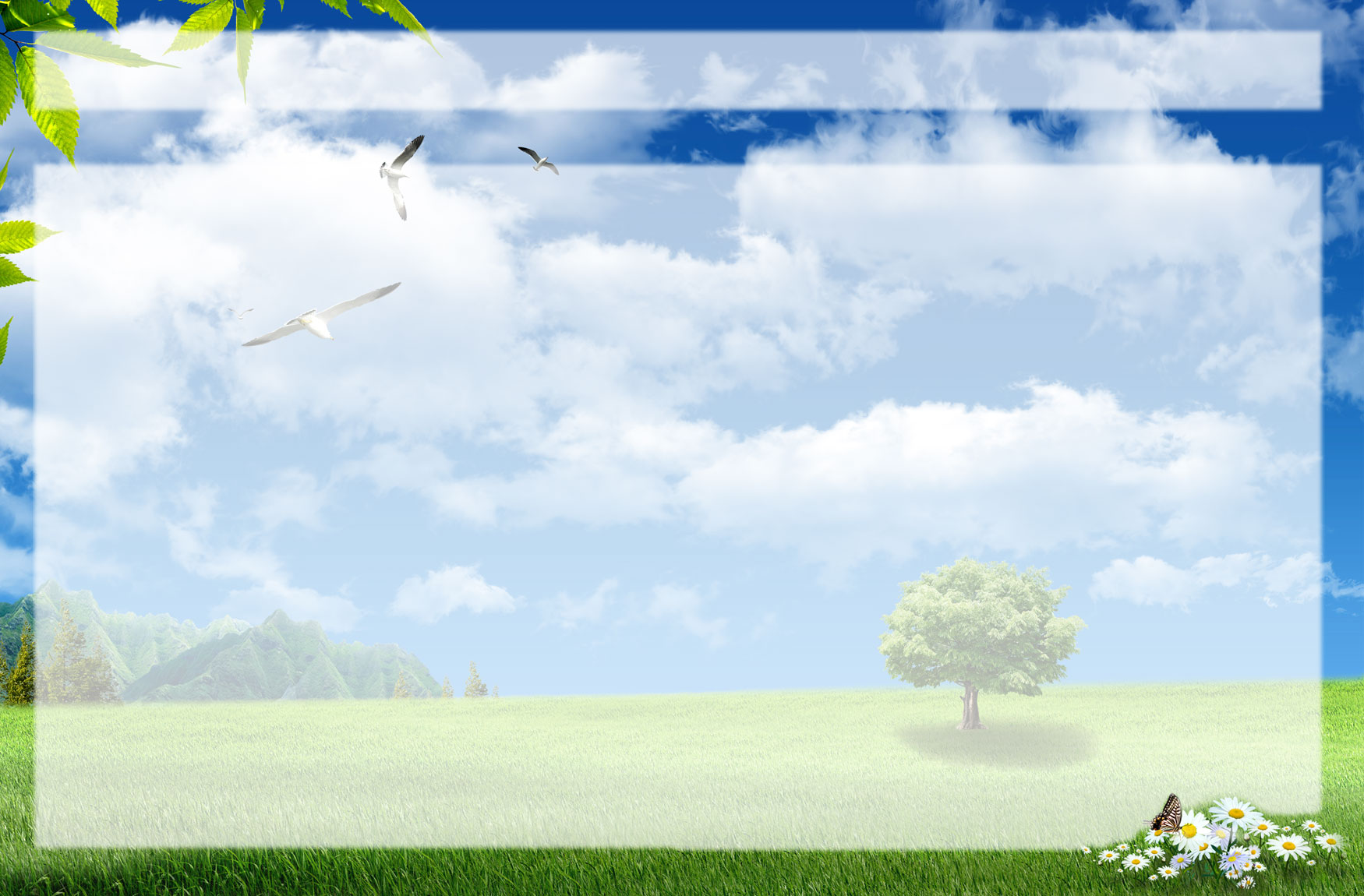 ЛЮБИМЫЙ СЕРДЦУ  УГОЛОК
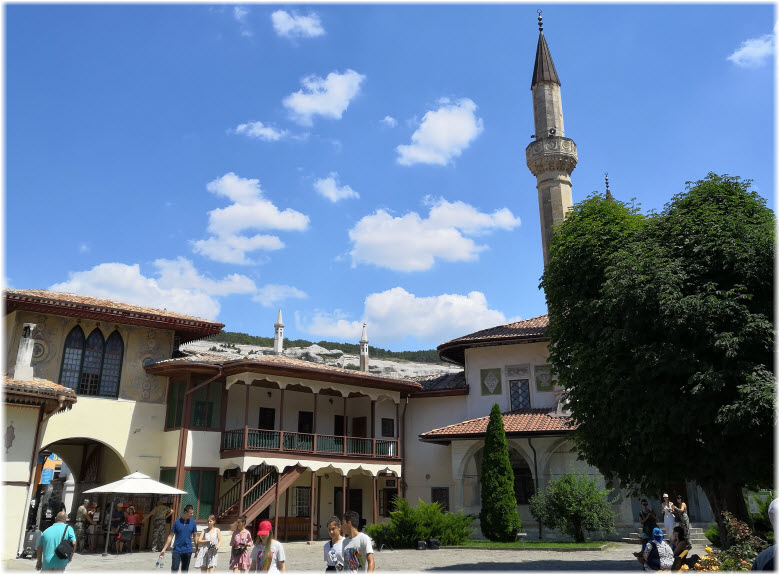 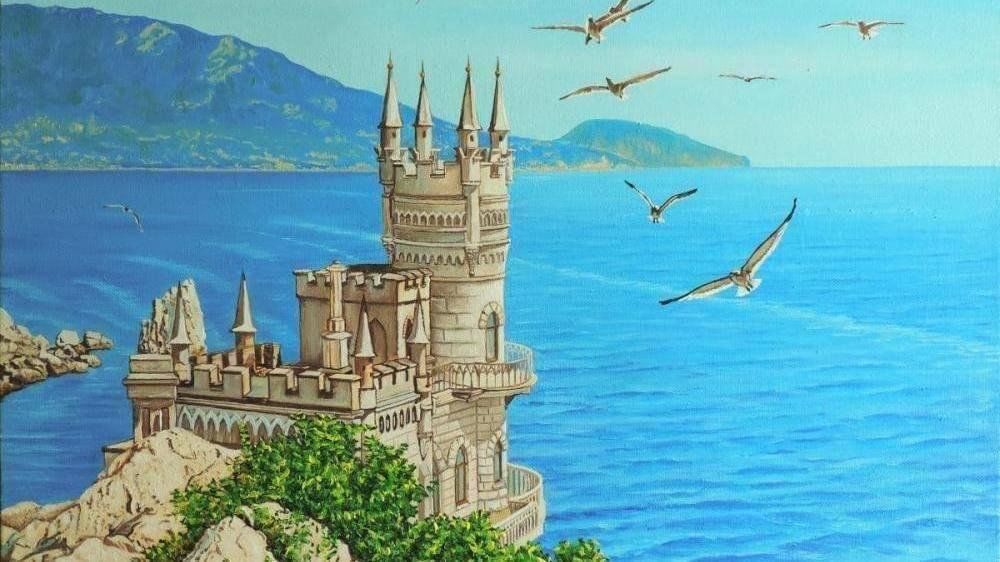 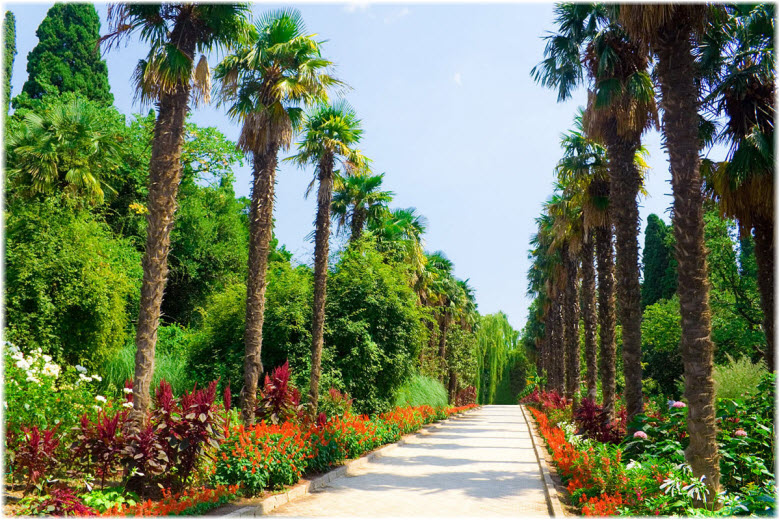 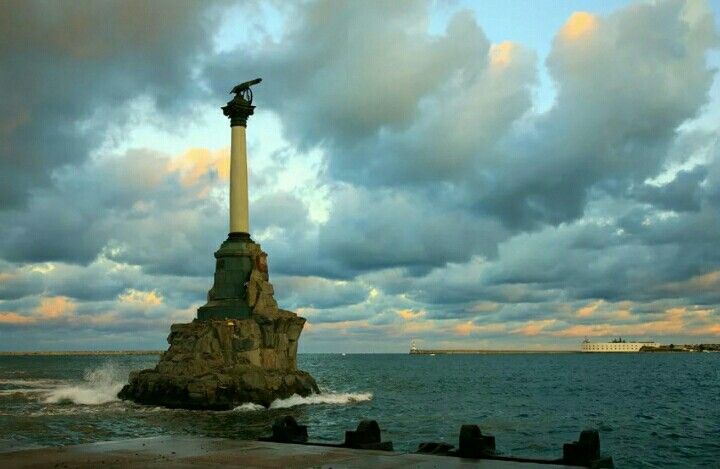 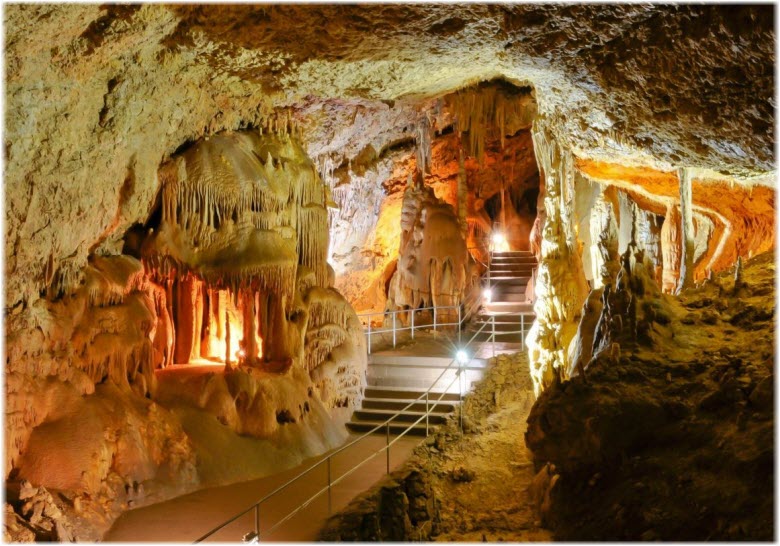 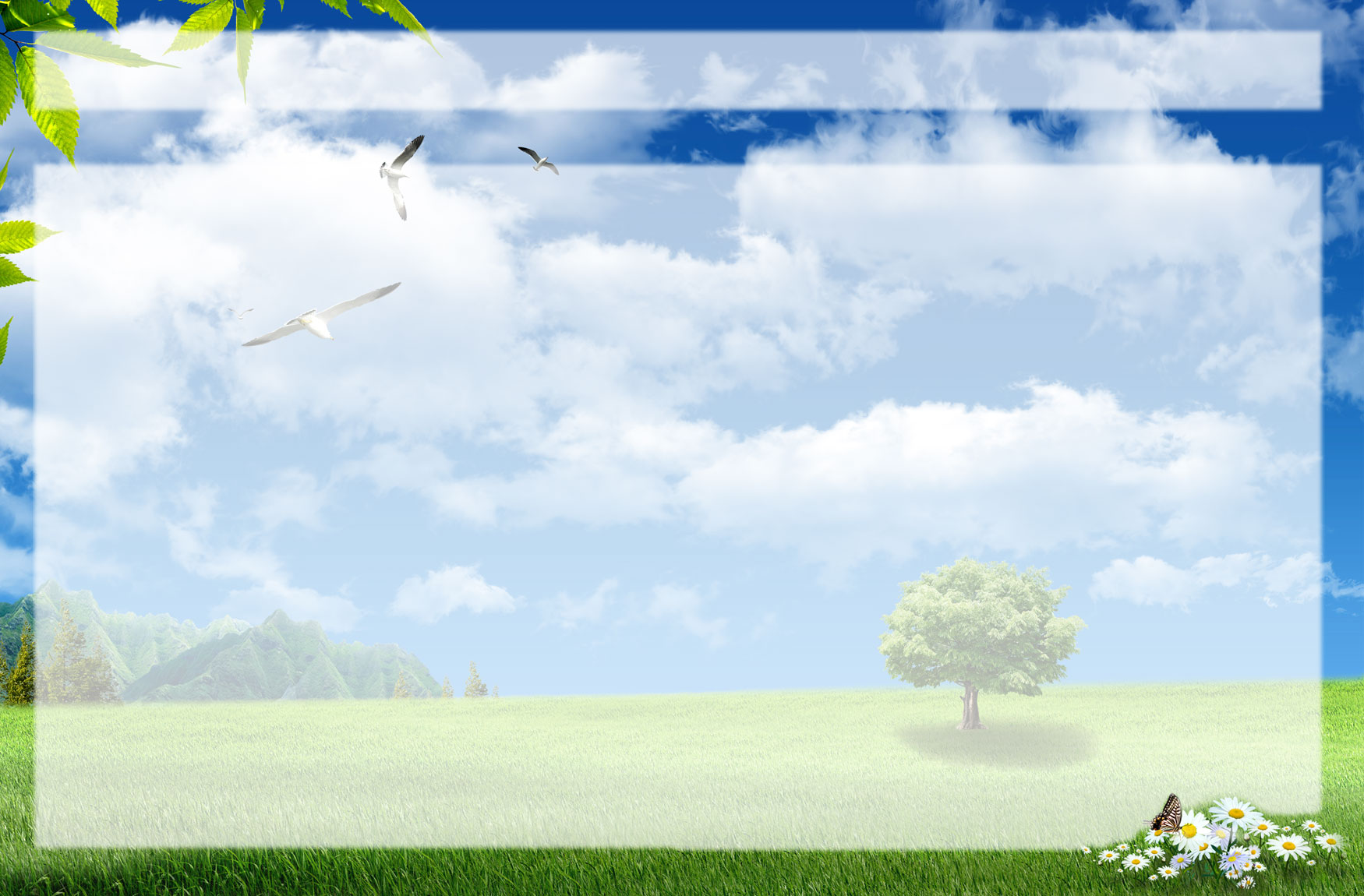 БОГАТСТВО РОССИИ
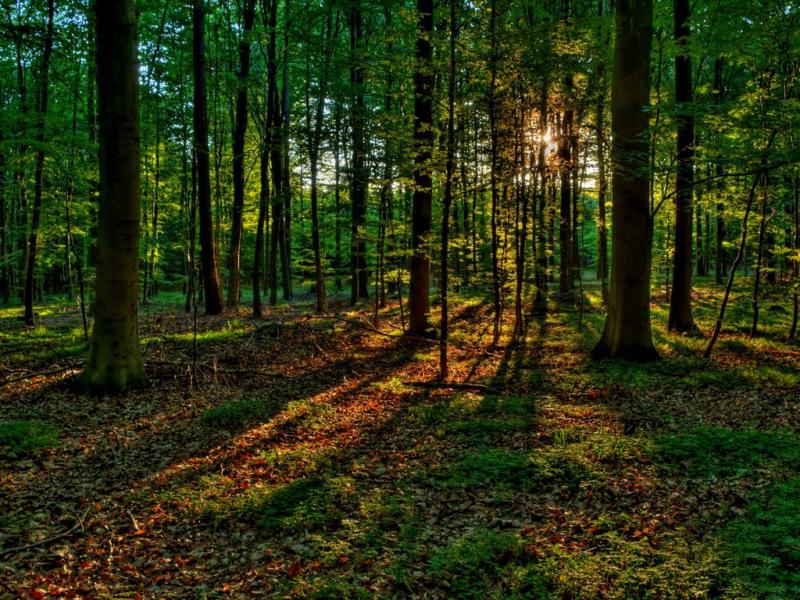 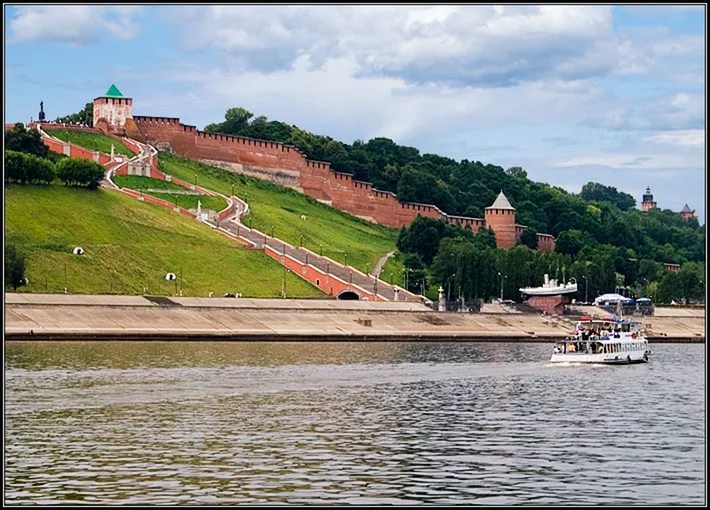 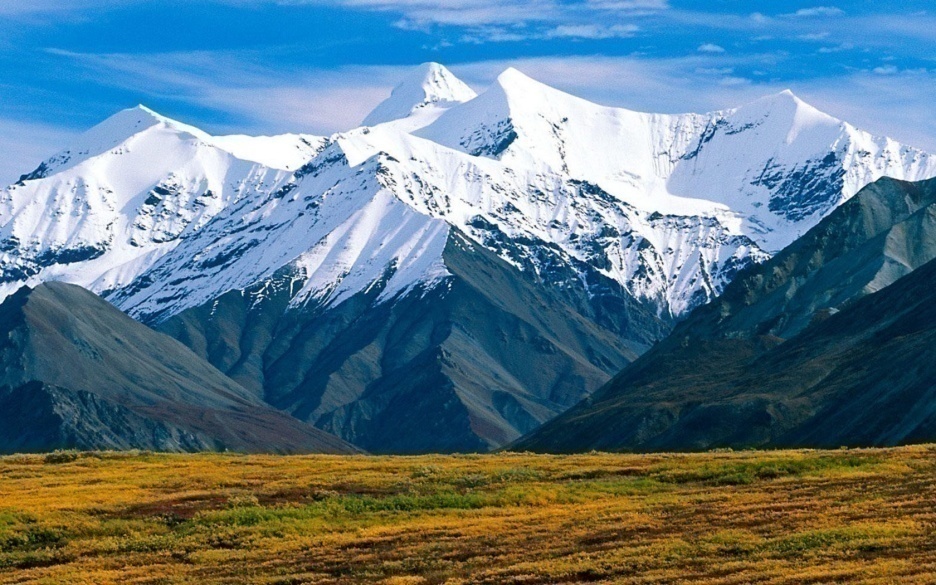 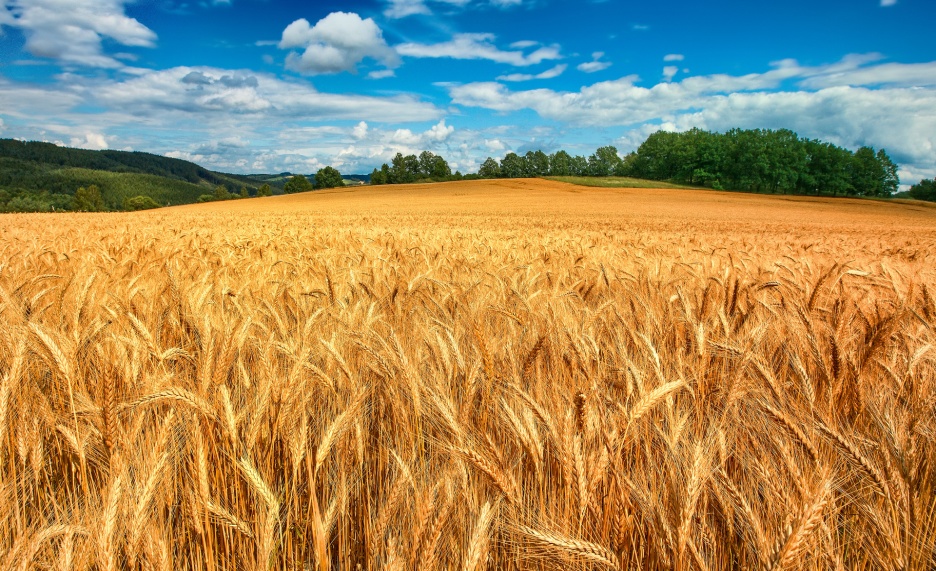 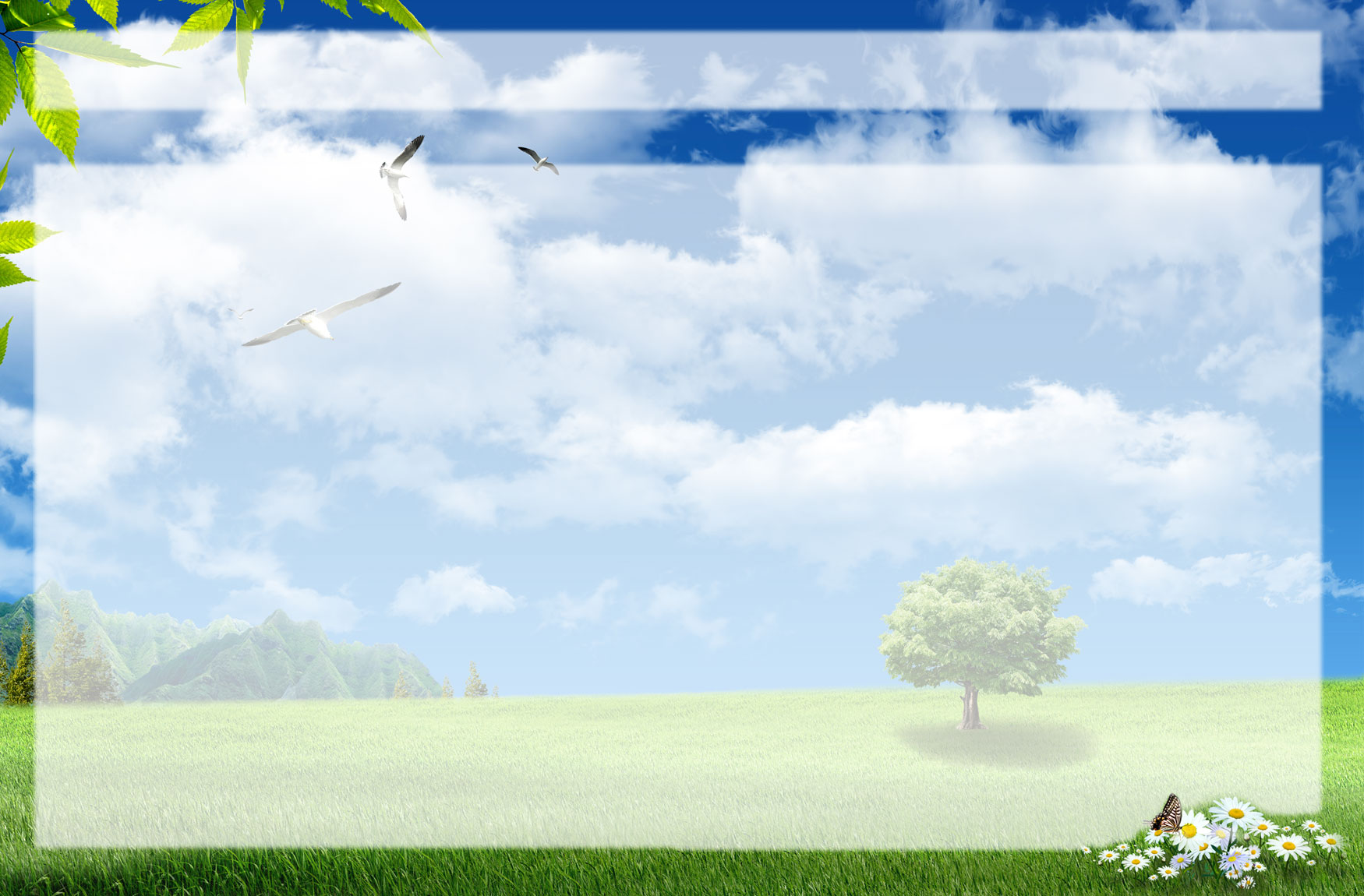 БОГАТСТВО РОССИИ
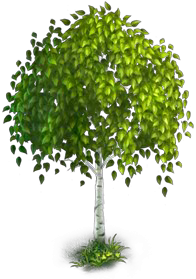 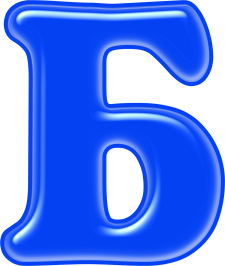 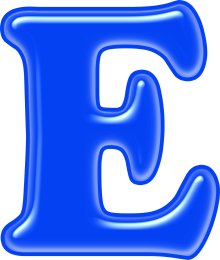 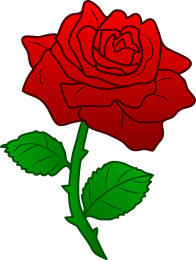 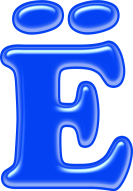 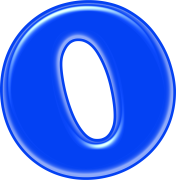 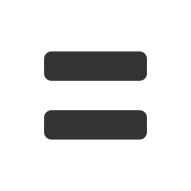 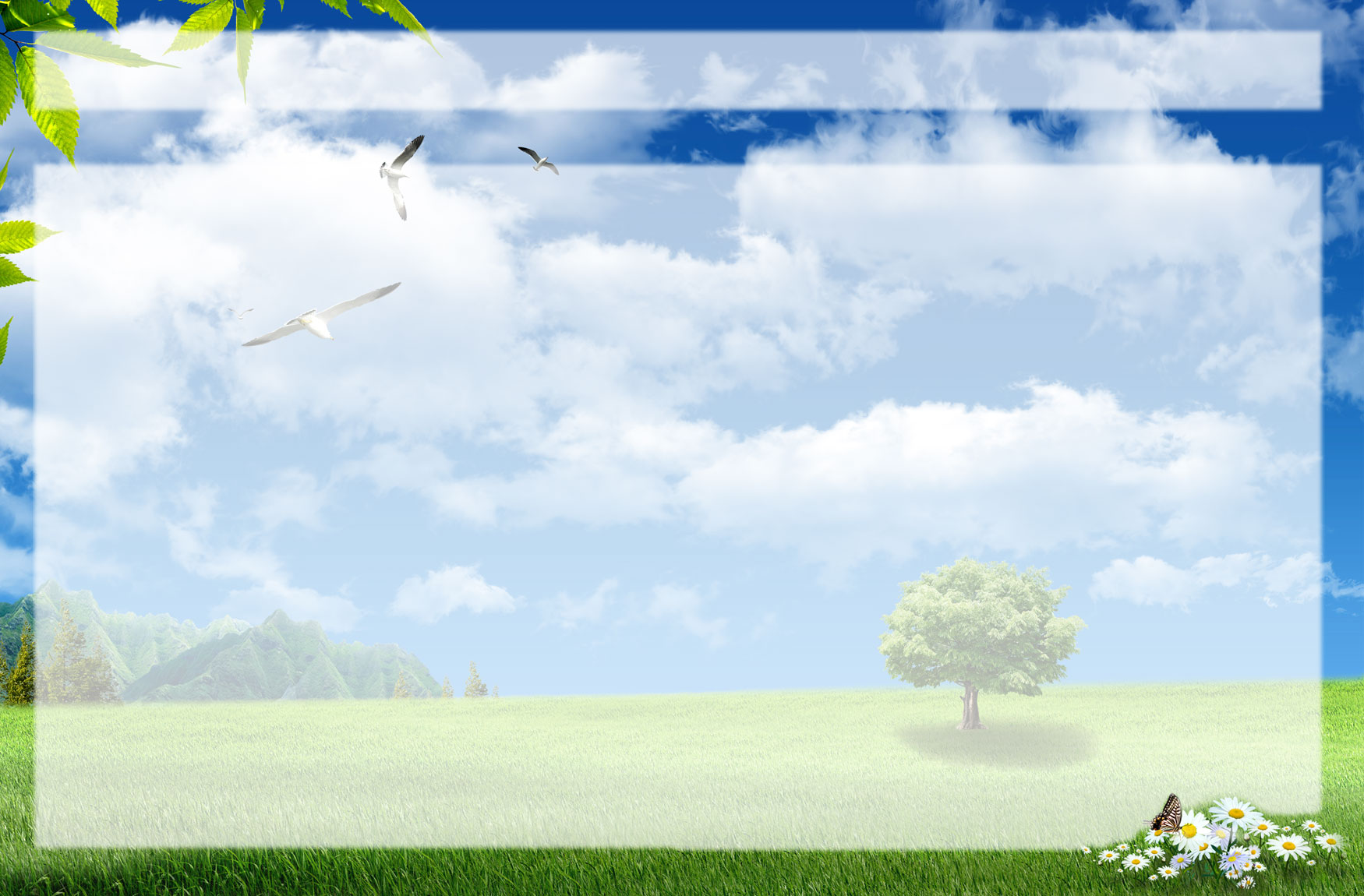 БОГАТСТВО РОССИИ
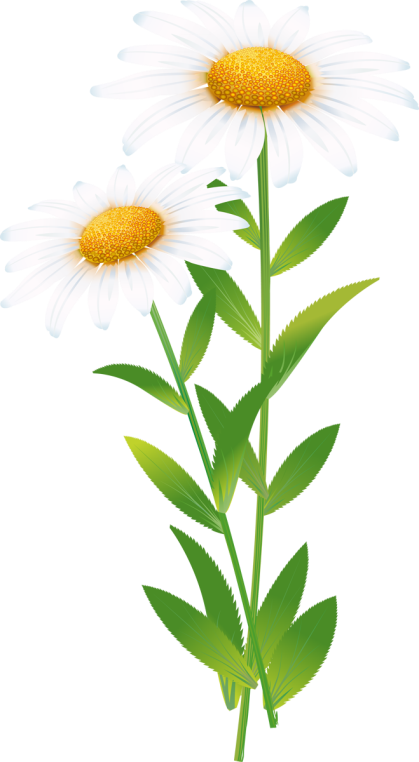 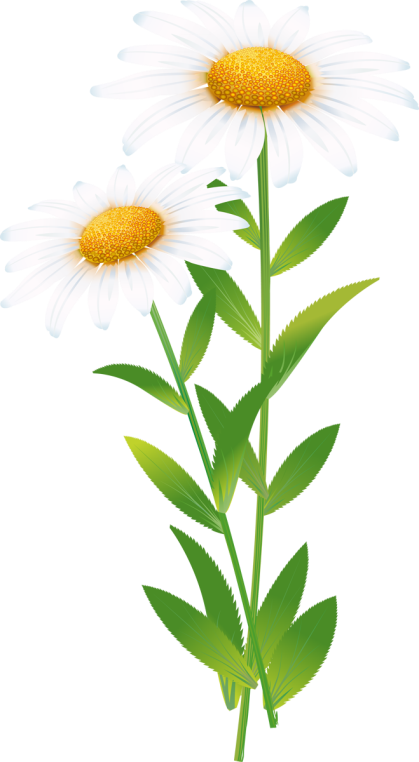 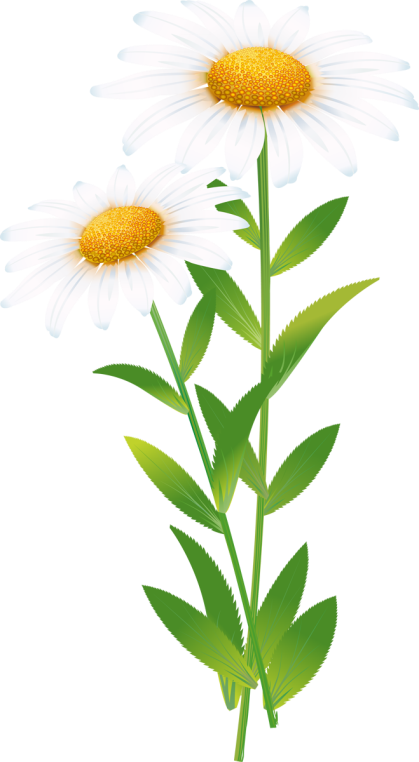 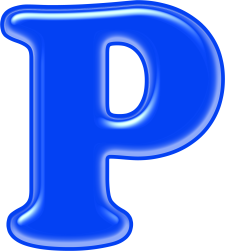 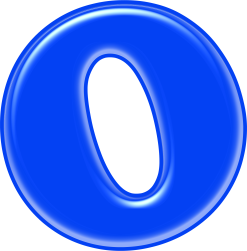 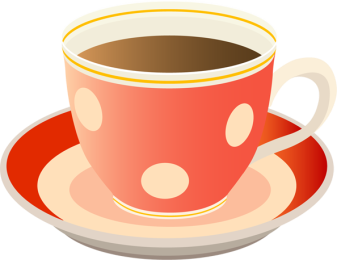 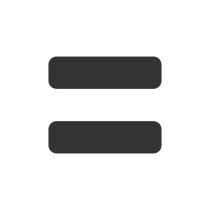 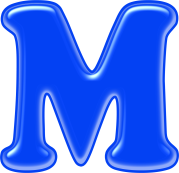 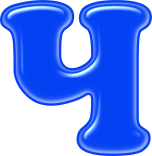 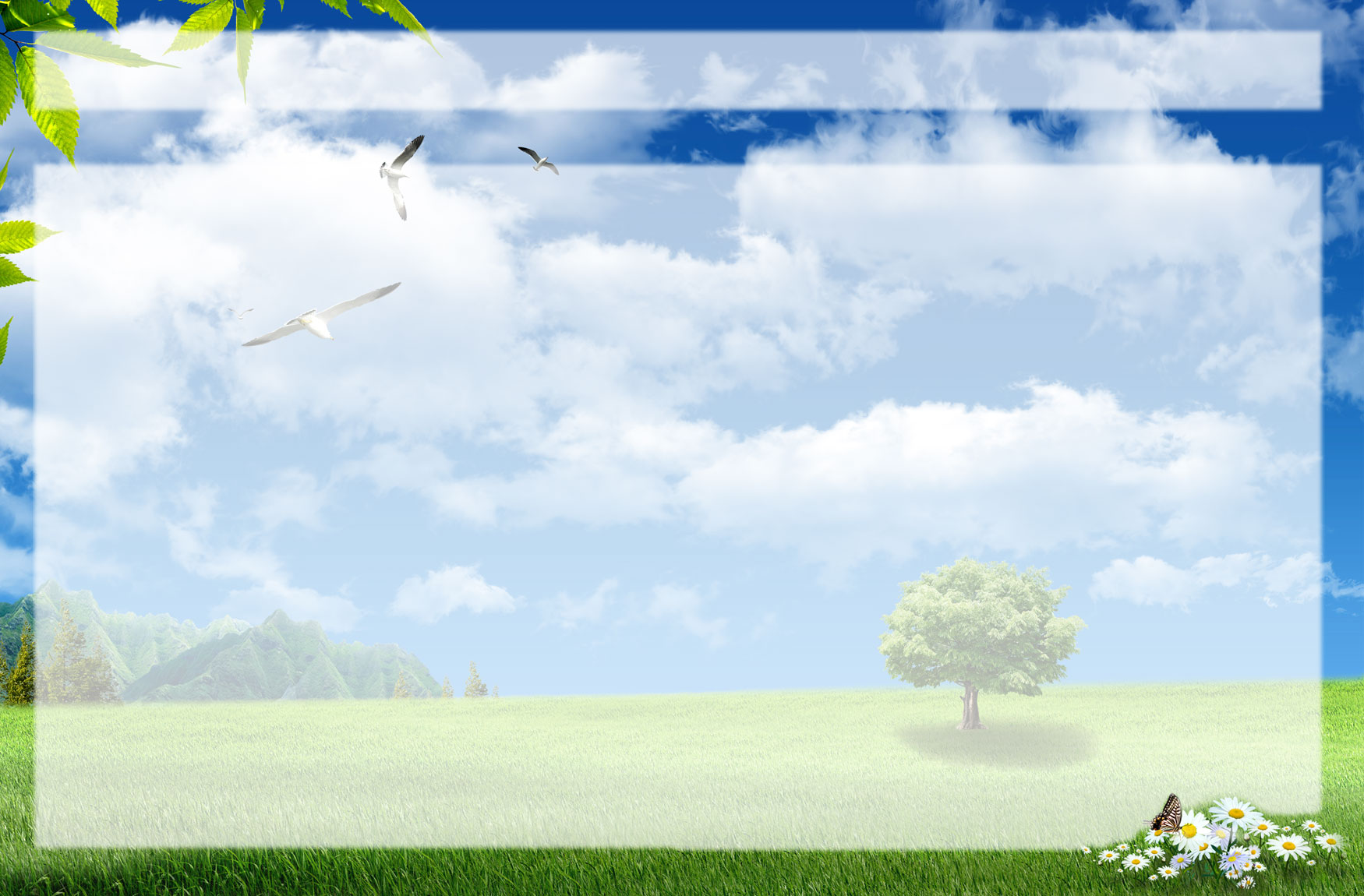 ФИЗКУЛЬТМИНУТКА
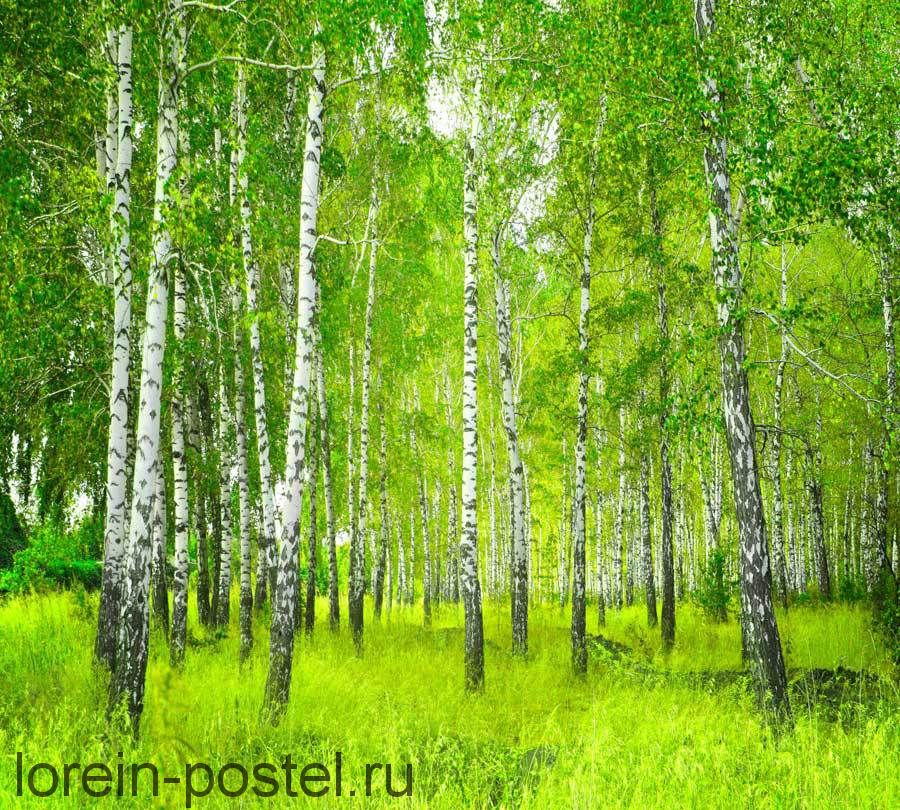 Мы берёзку   посадили,                       
Мы водой её полили, 
                  
И берёзка подросла,                        
К солнцу ветки подняла,

А потом их наклонила                       
И ребят благодарила.
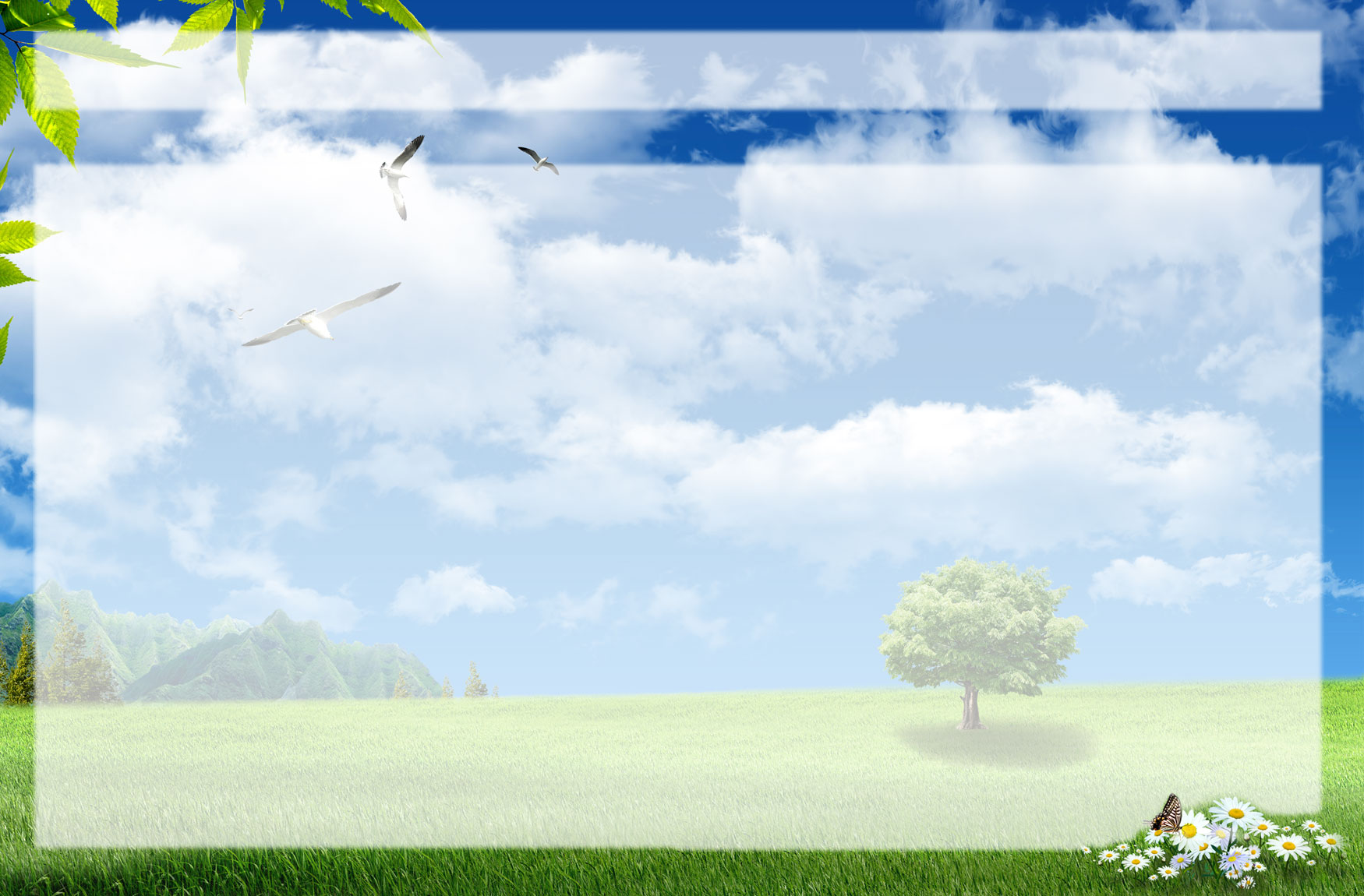 НАРОДНЫЕ     ПРОМЫСЛЫ
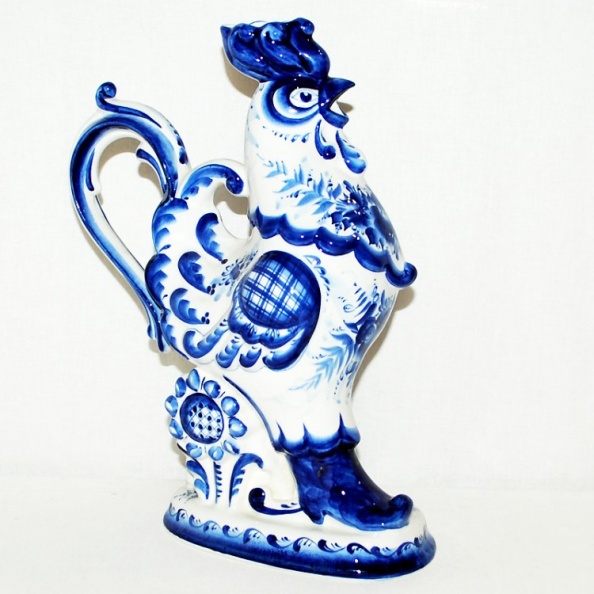 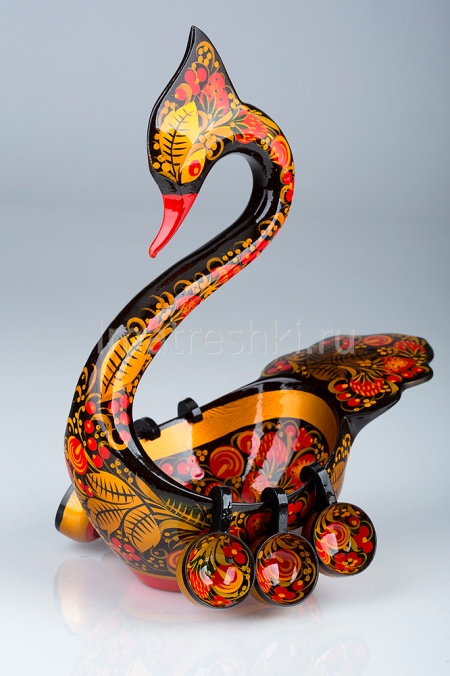 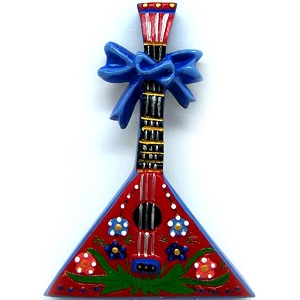 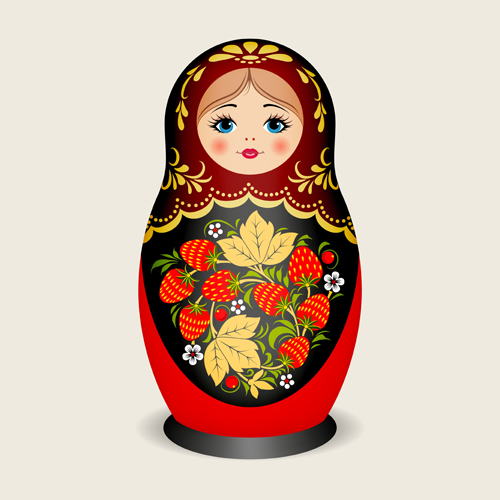 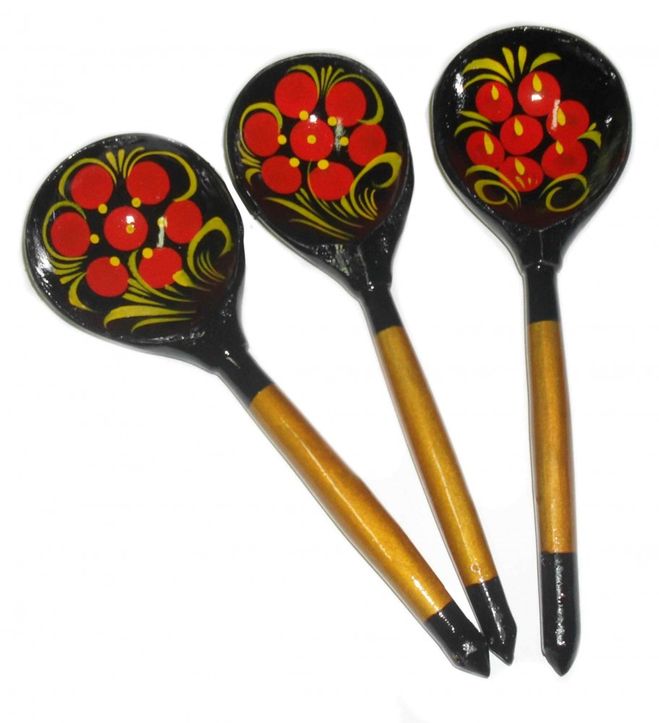 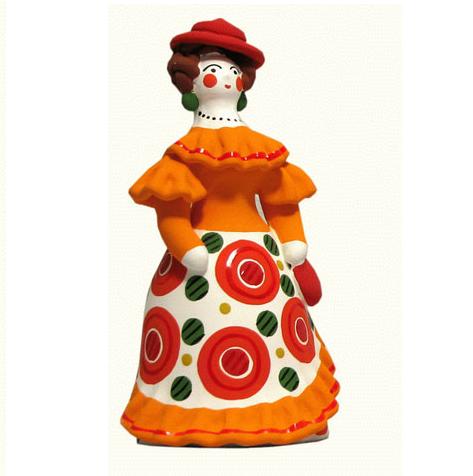 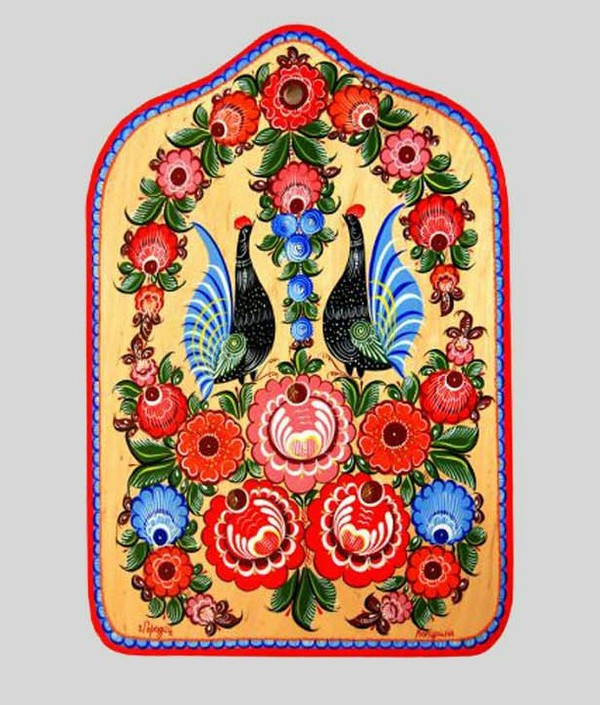 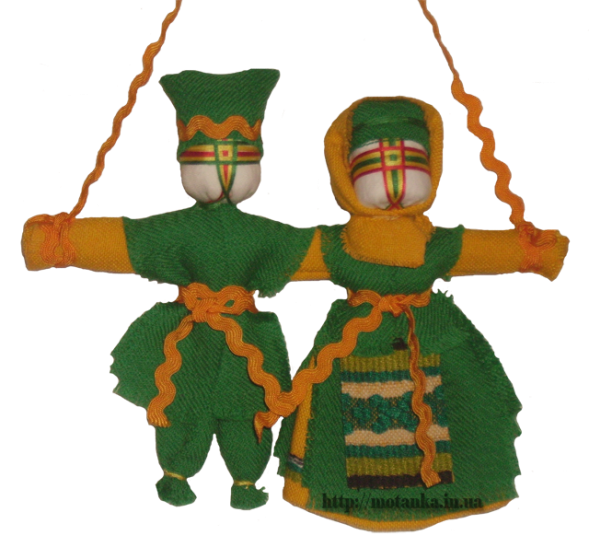 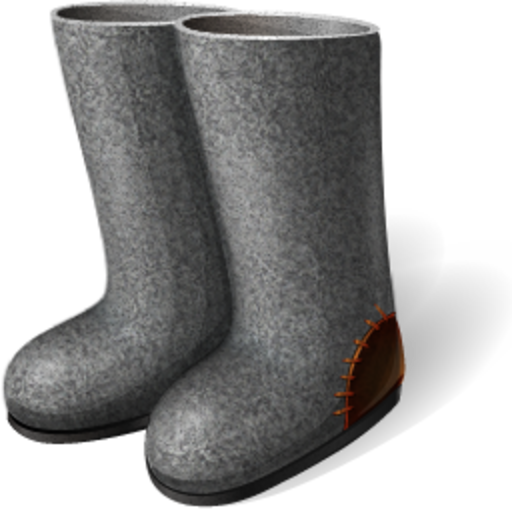 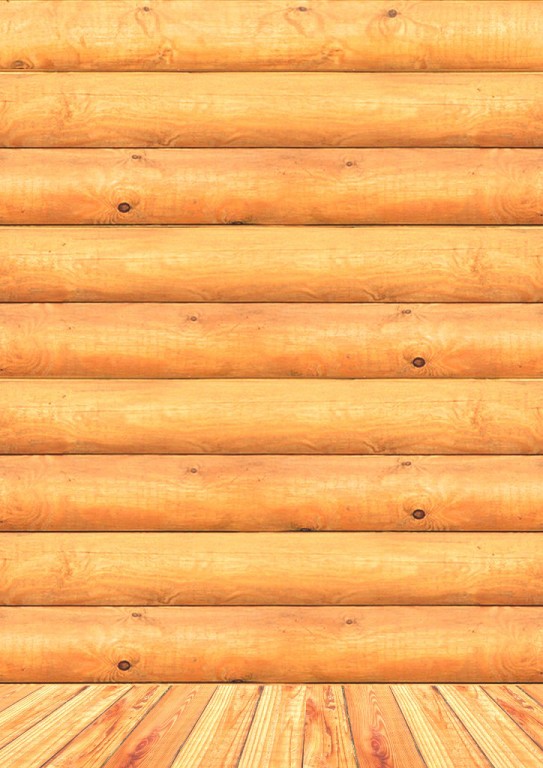 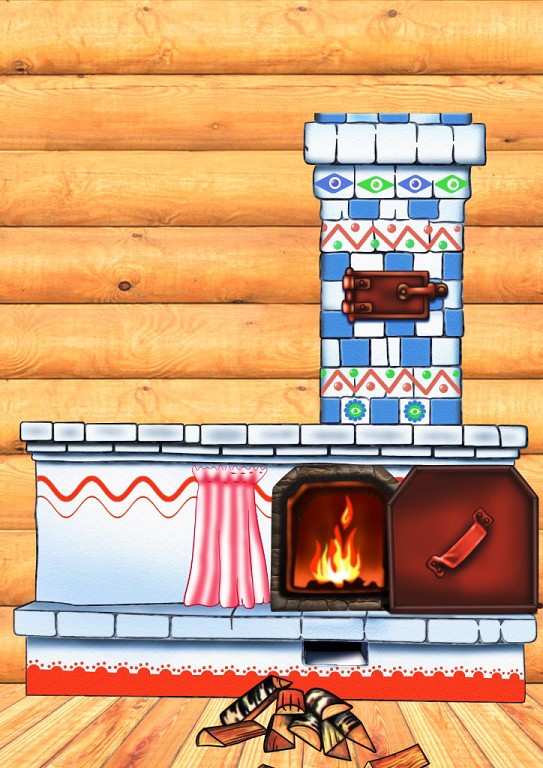 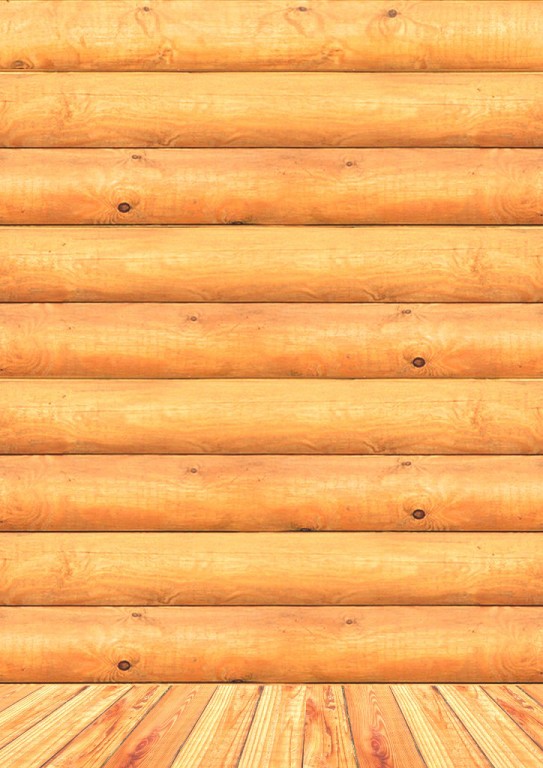 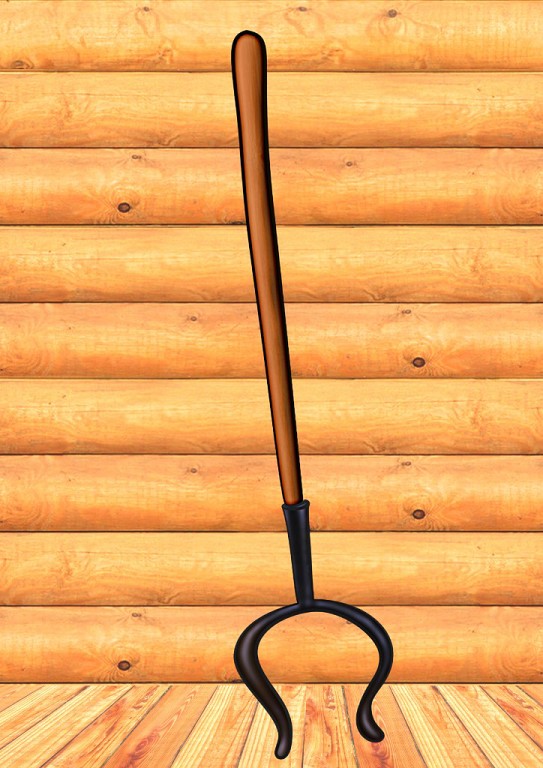 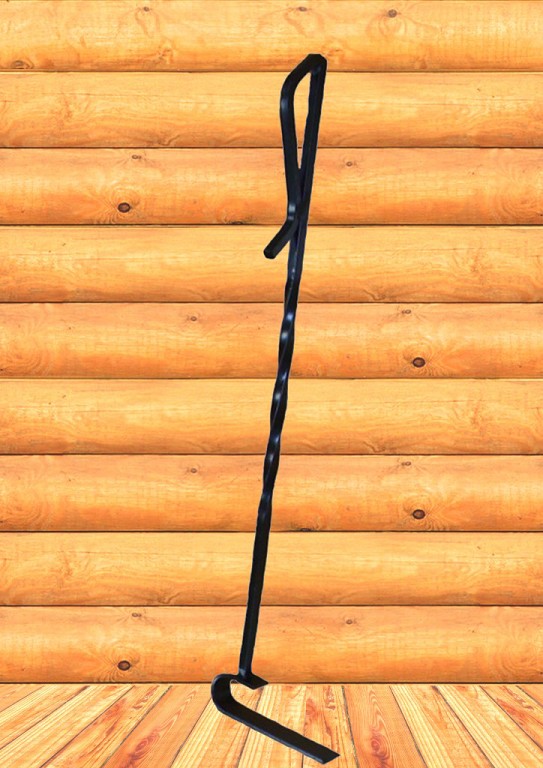 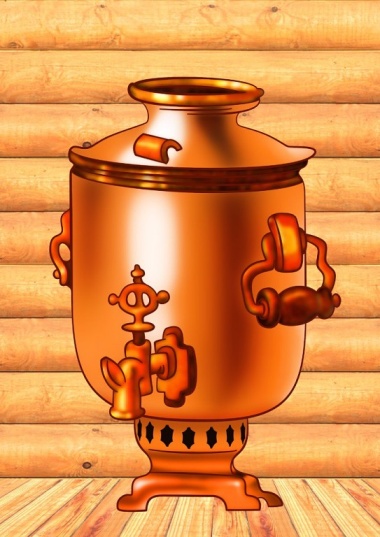 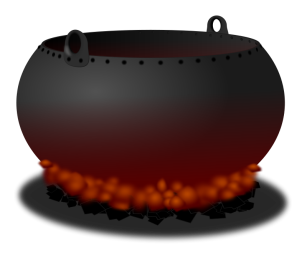 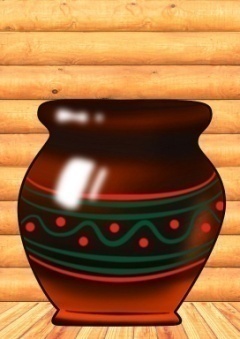 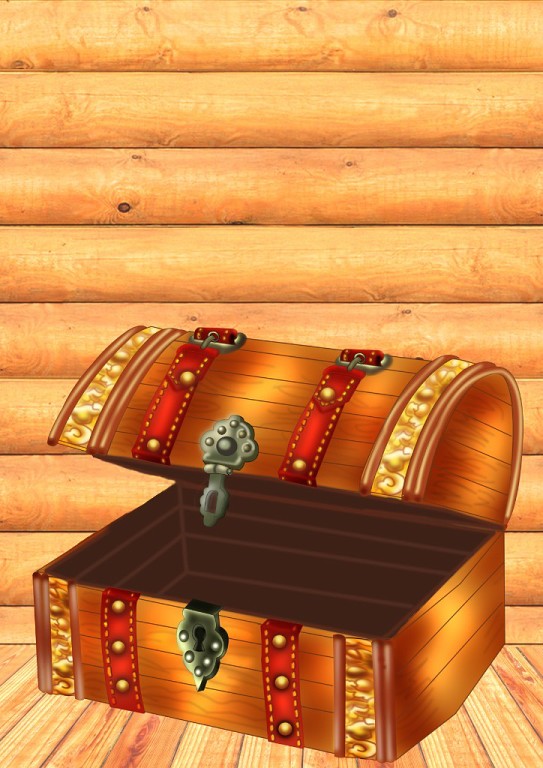 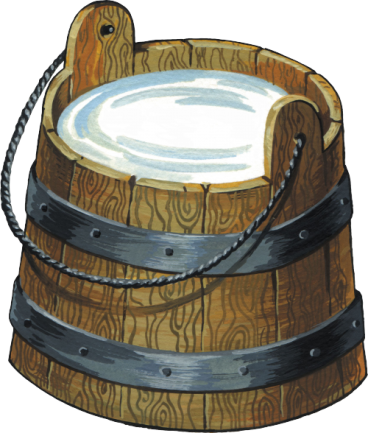 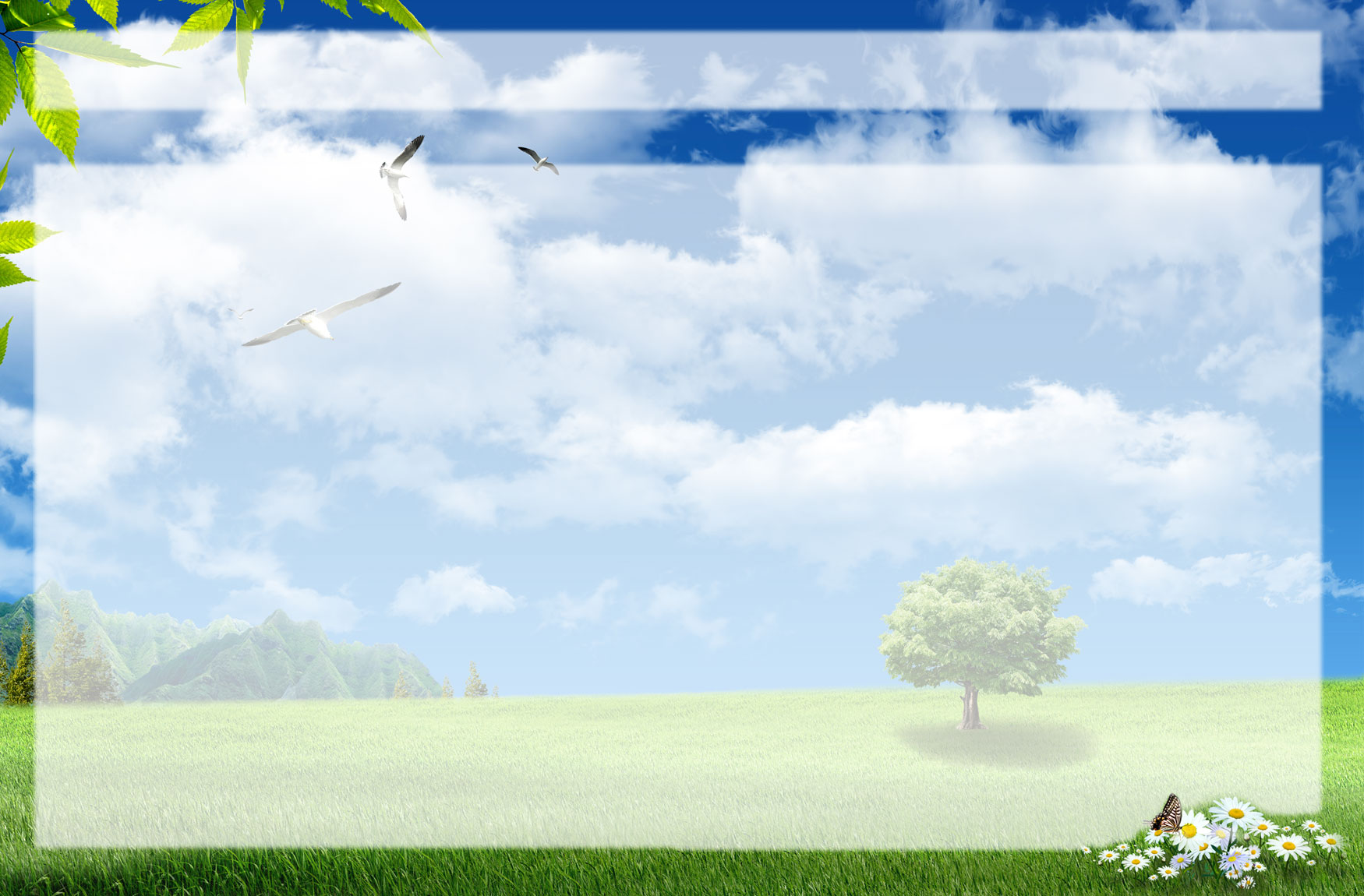 Угадай-ка??
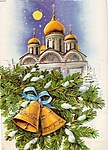 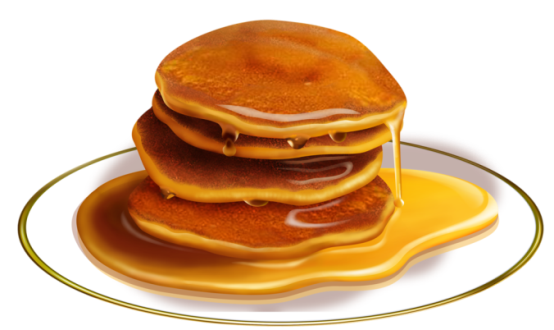 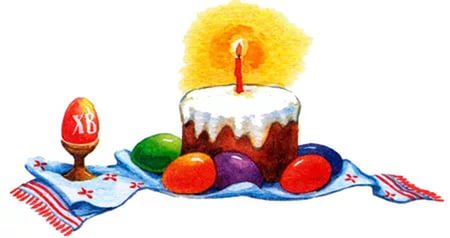 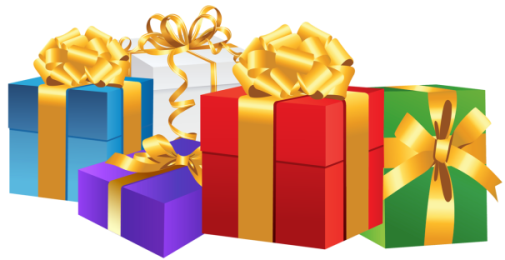 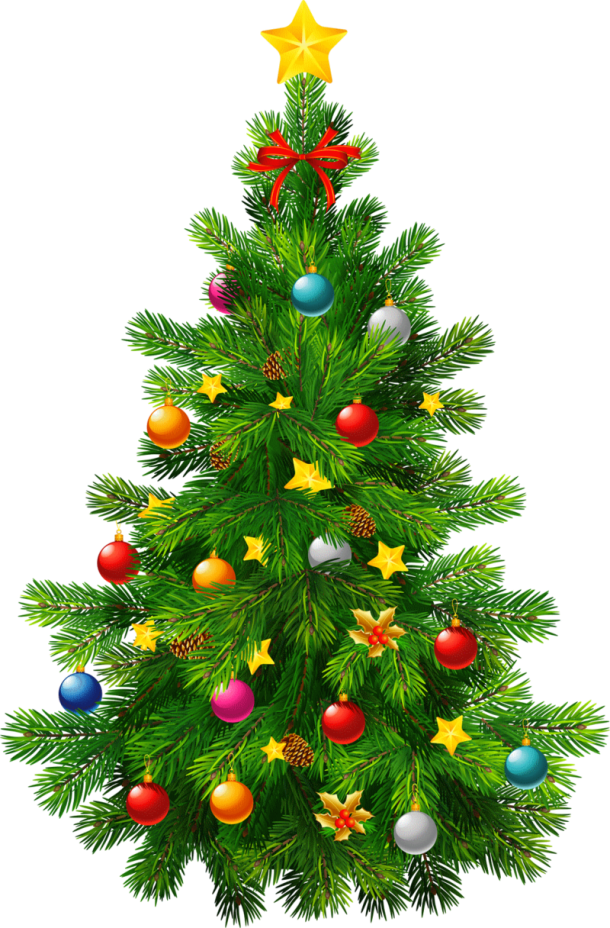 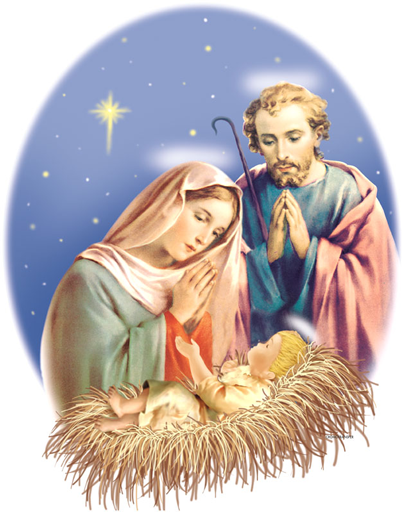 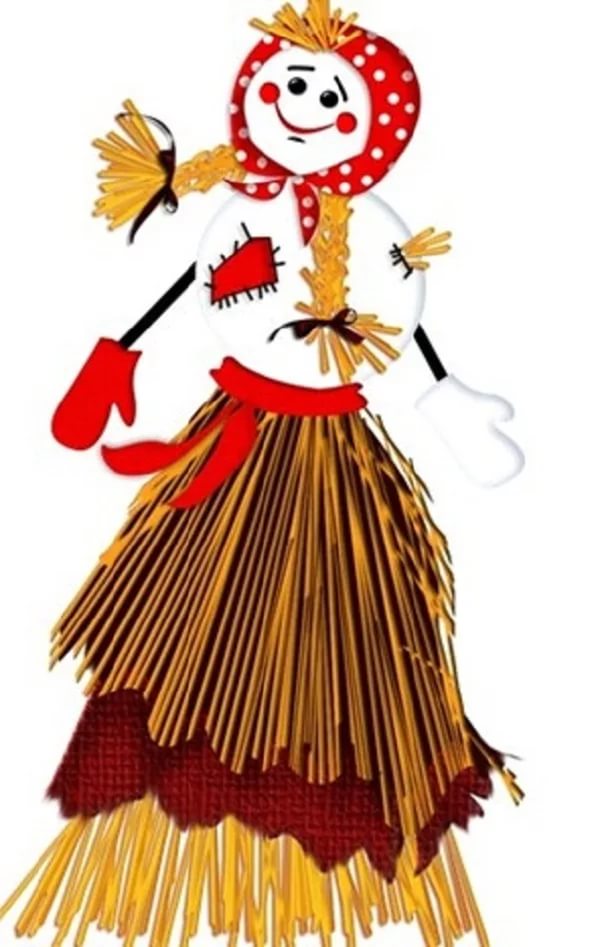 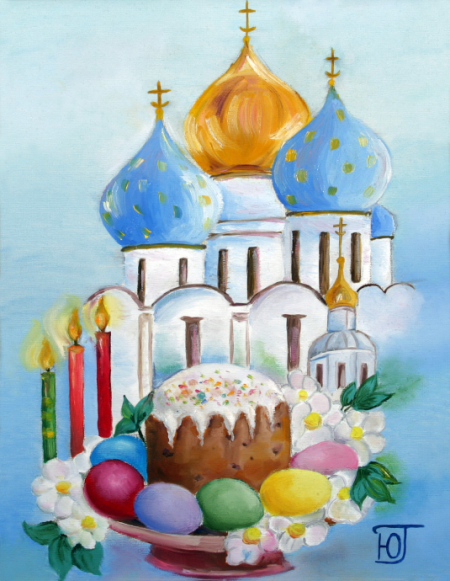 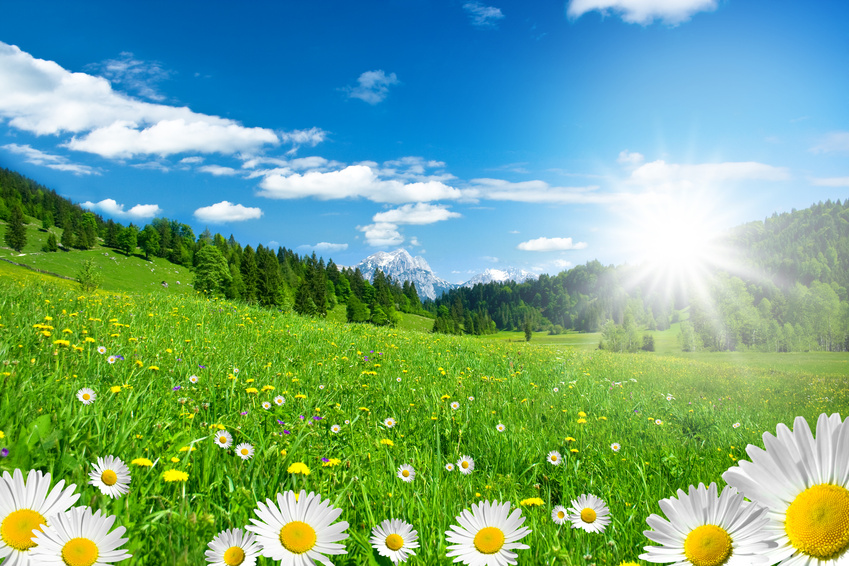 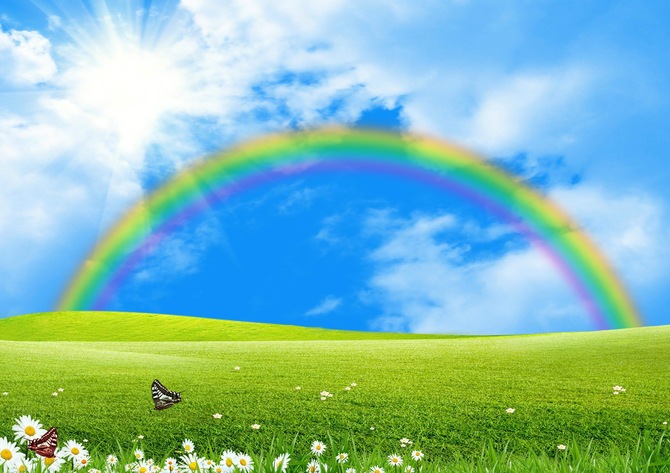 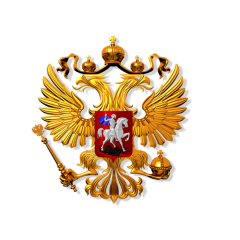 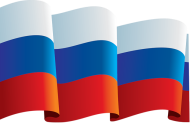 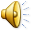